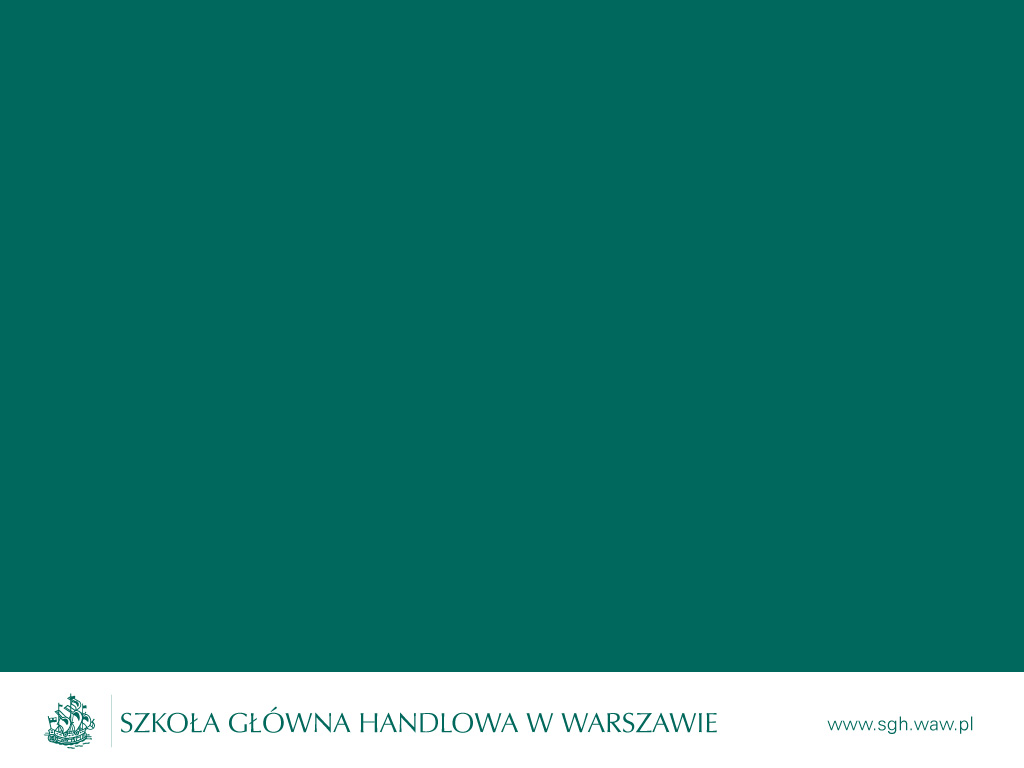 Modelling link betweenenergy security and international competitiveness
Honorata Łukaszewska, PhD
Eliza Przeździecka, PhD

Institute of International Economics
Collegium of World Economy
The 5th Polish Stata Users Group Meeting 
Warsaw, SGH, 27/11/2017
Introduction
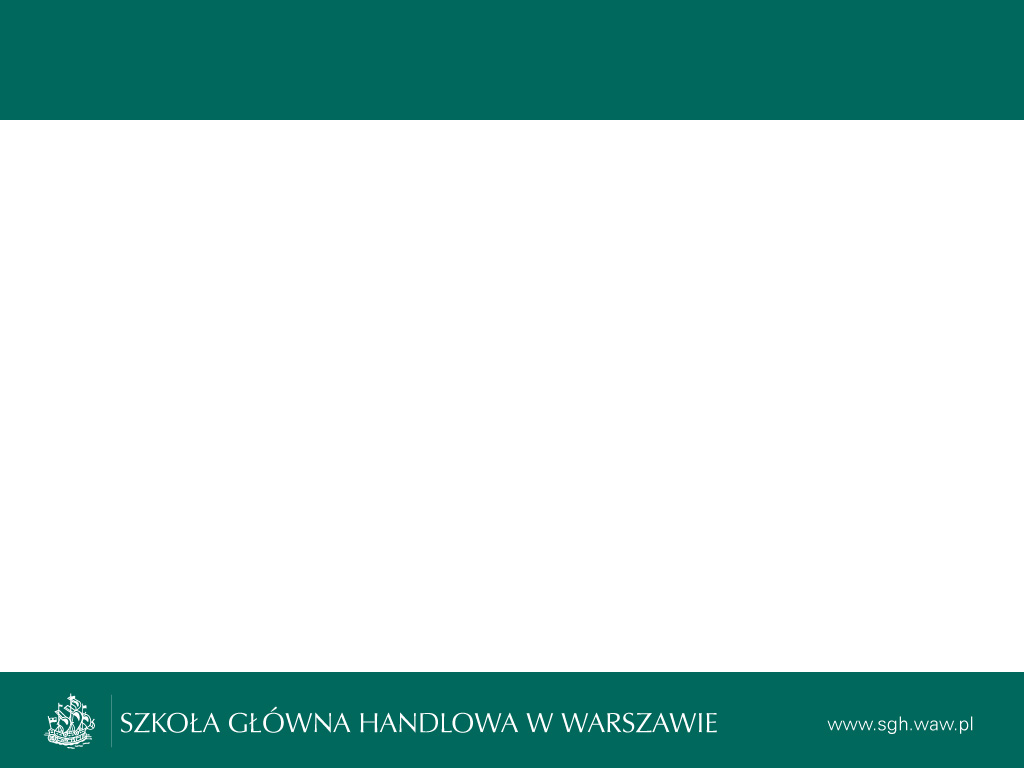 [Speaker Notes: Eksporter/Importer/Kraj tranzytowy : bezpieczeństwo podaży popytu czy transportu
http://www.energycharter.org/fileadmin/DocumentsMedia/Thematic/International_Energy_Security_2015_en.pdf

M. Adelman (1993); T. Bohi, D. Toman (1995); S. Gupta (2008); E. Paltseva (2010)

HHI, wskaźnik Stirlinga 


(Shannon-Wiener-Neumann: Neumann, 2004

“Supply and Demand Index” to better assess diversification of energy sources, diversification of imports and suppliers, the long-term political stability in origins of supply, and rates of resource depletion]
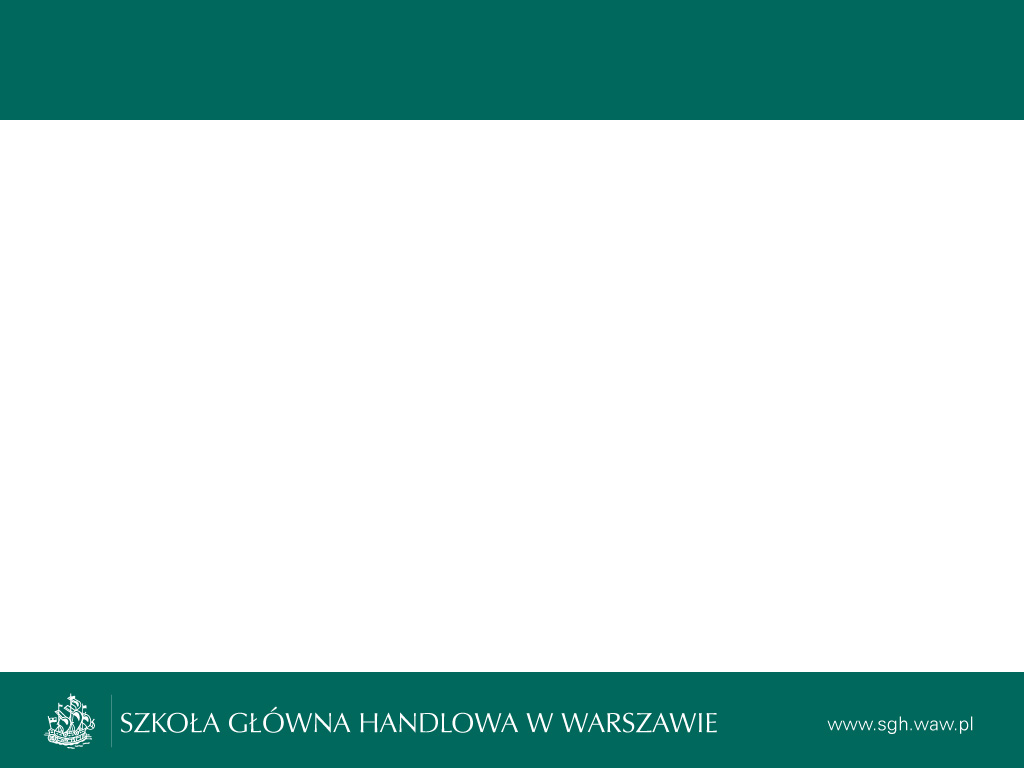 Energy security and competitiveness
[Speaker Notes: McKinsey comment: proves that energy is a key factor in industries - not only energy and energy-intensive industries but also transportation and logistics, building technologies and construction, mechanical and plant engineering or IT and IT services.]
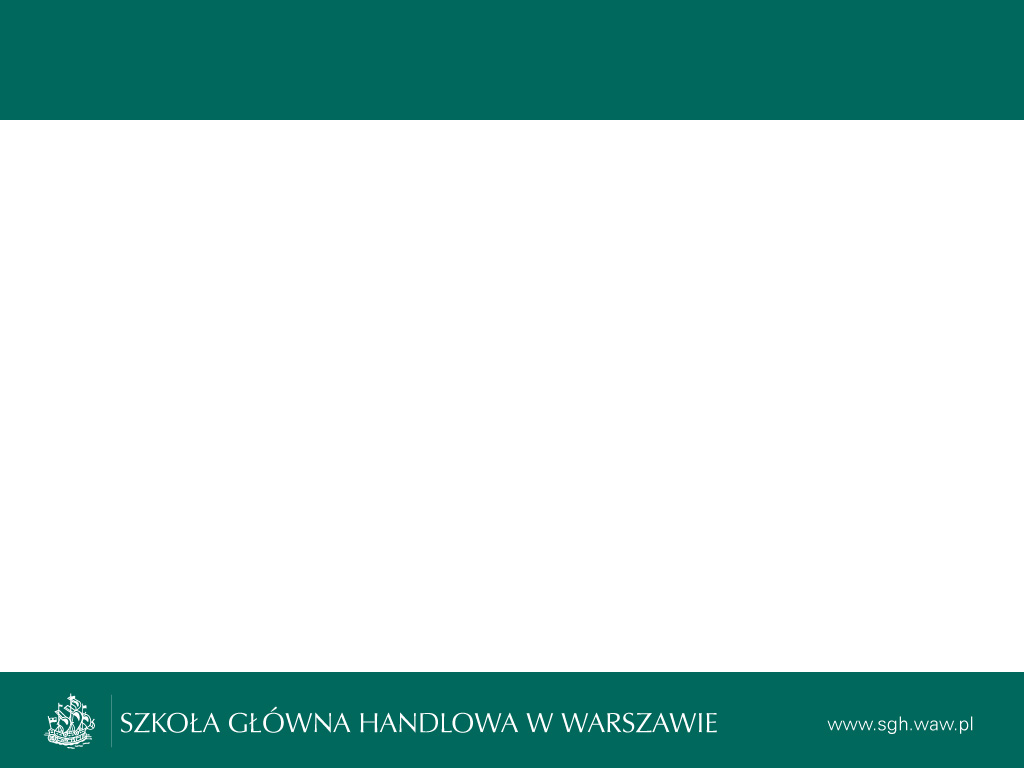 Research assumptions
Research question
Geographical scope
Conceptual model
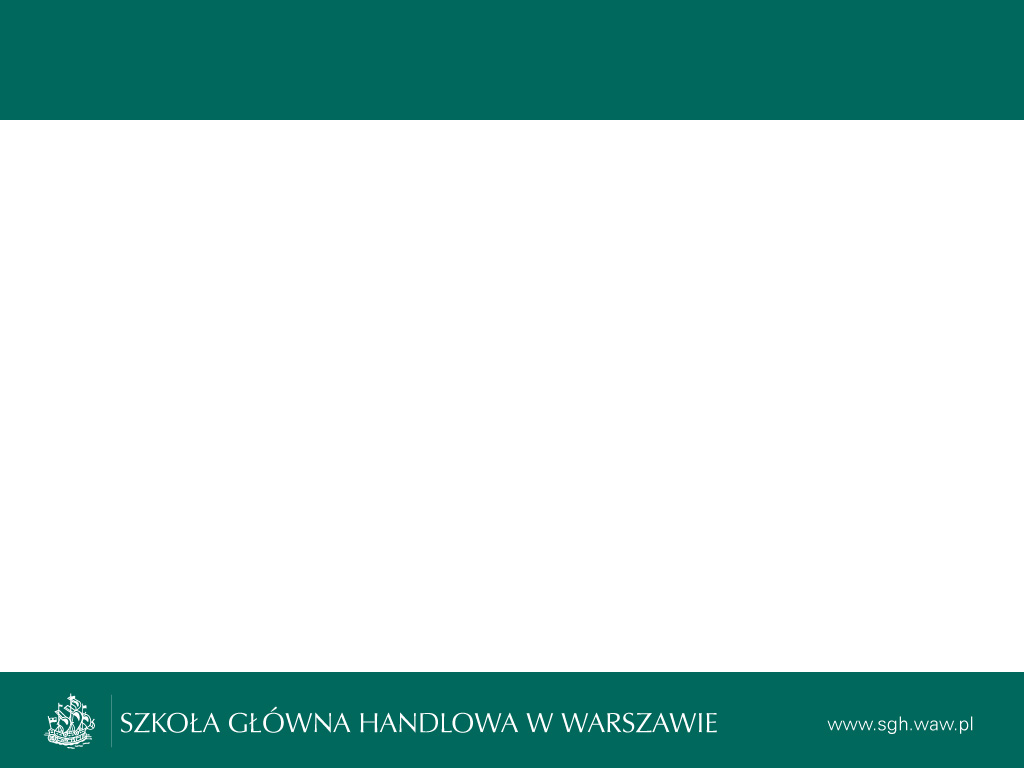 UNCTAD (2002):
Dermand factors: lifting up tariff barriers
Supply factors: „competitive ability” (Bieńkowski, 1995)
Macroeconomic surrounding
FDI inflow
Institutions
Energy security
Export of goods according to the degree of processing:
Intermediate goods
Consumption goods
Capital goods
[Speaker Notes: Instytucje
An important distinguishing aspect of the UNCTAD study is that it takes into account institutional factors. A significant role for institutional quality could have been expected at an early stage of export sector development, but, in the UNCTAD analysis, this is the case only for the 1988-1991 period. This might be explained by the difficulties in isolating the contribution of institutional factors at such a stage, because of the likelihood of their being closely related to the general macroeconomic environment and the contribution of FDI, although there is no strong statistical evidence of multicollinearity among explanatory variables. However, the analysis also seems to indicate that institutions matter more at a higher level of export per- 62 2DEVELOPING COUNTRIES IN INTERNATIONAL TRADE 2005 TRADE AND DEVELOPMENT INDEX formance. This result suggests that what appears to be essential in the overall growth process as suggested by recent research14 is only partially true for export performance. It might also suggest that institutions and macroeconomic variables are substitutable along the export development process. While the real exchange rate is an essential price competitiveness component for low performers, once macroeconomic stability has been achieved and the composition of exports is more oriented towards more capital-intensive or differentiated goods, as is most likely the case for high performers, the institutional framework comes in as an essential competitiveness ingredient. Better institutions are expected to guarantee better protection of property rights, which becomes essential as production becomes more and more capital-intensive. Better institutions are also likely to be associated with more efficient administration and in particular regulation, which could prove to be important price components in industrialized countries]
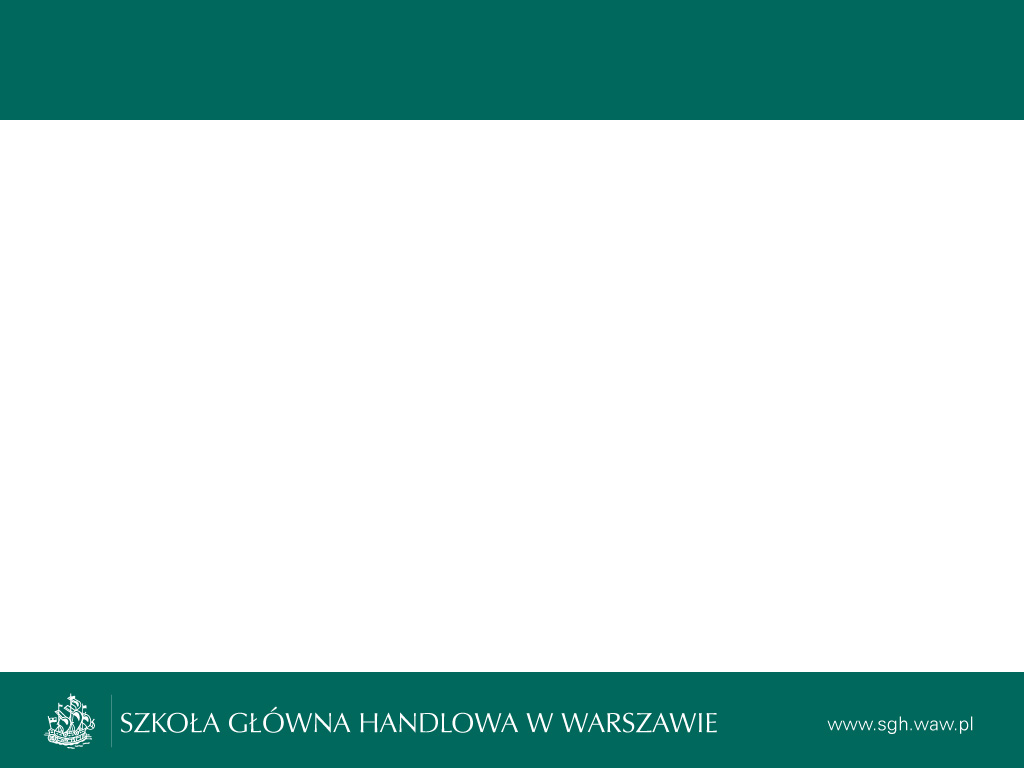 Variables
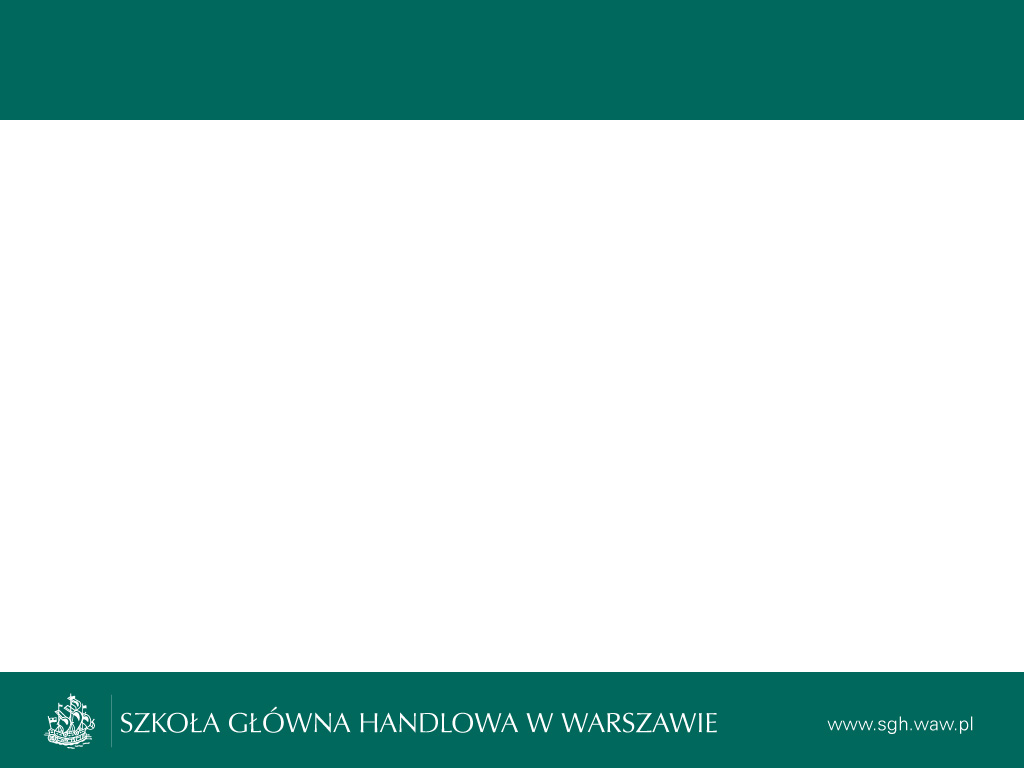 Data characteristics and tests
Panel data: 23 countries, 20 years
3 sets: intermediates, consumption, capital goods
Random effect, Heteroscedasticity: xtivreg2
[Speaker Notes: Ad (a) – import exposure effect is light
Availability – consumption
Environment - intensity]
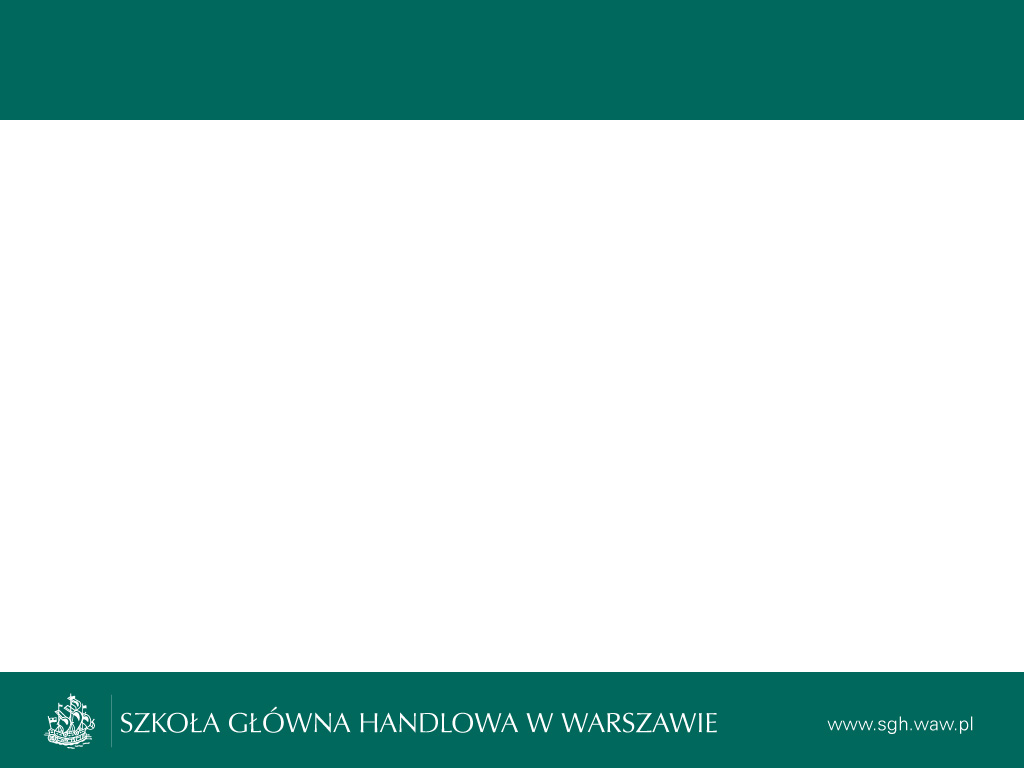 Data characteristics and tests
Panel data: 23 countries, 20 years
3 sets: intermediates, consumption, capital goods
Fixed-effect, Heteroskedasticity, Autocorrelation: xtregar
[Speaker Notes: Ad (a) – import exposure effect is light
Availability – consumption
Environment - intensity]
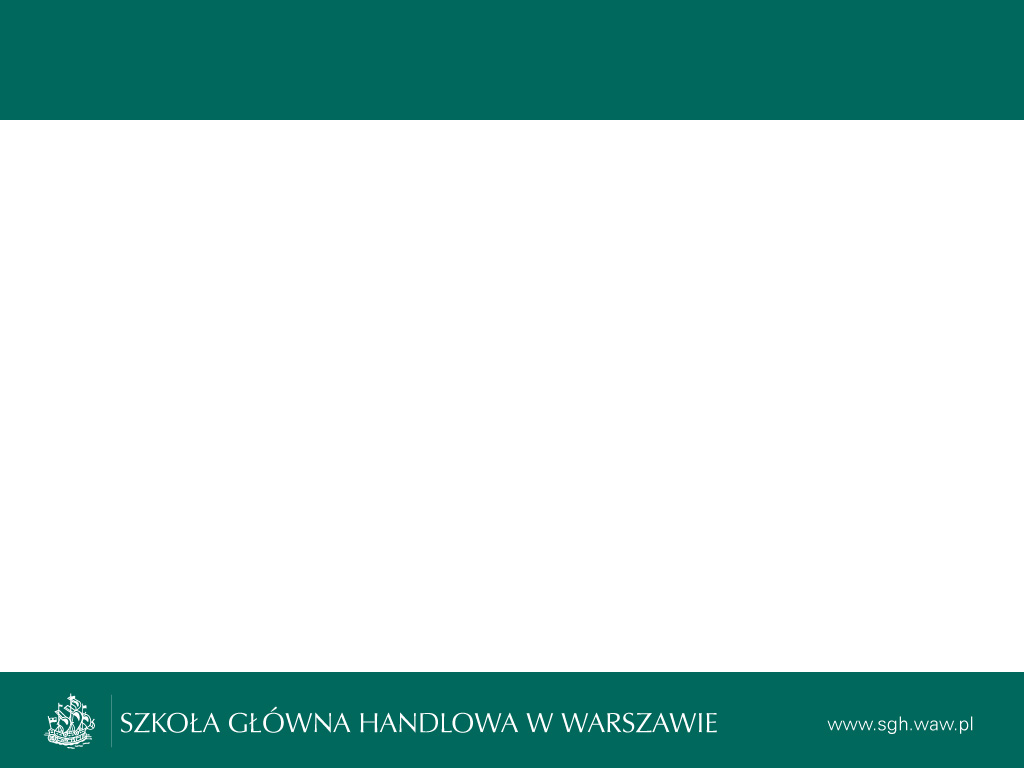 Data characteristics and tests
Panel data: 23 countries, 20 years
3 sets: intermediates, consumption, capital goods
Fixed-effect, Heteroskedasticity, Autocorrelation: xtregar
[Speaker Notes: Ad (a) – import exposure effect is light
Availability – consumption
Environment - intensity]
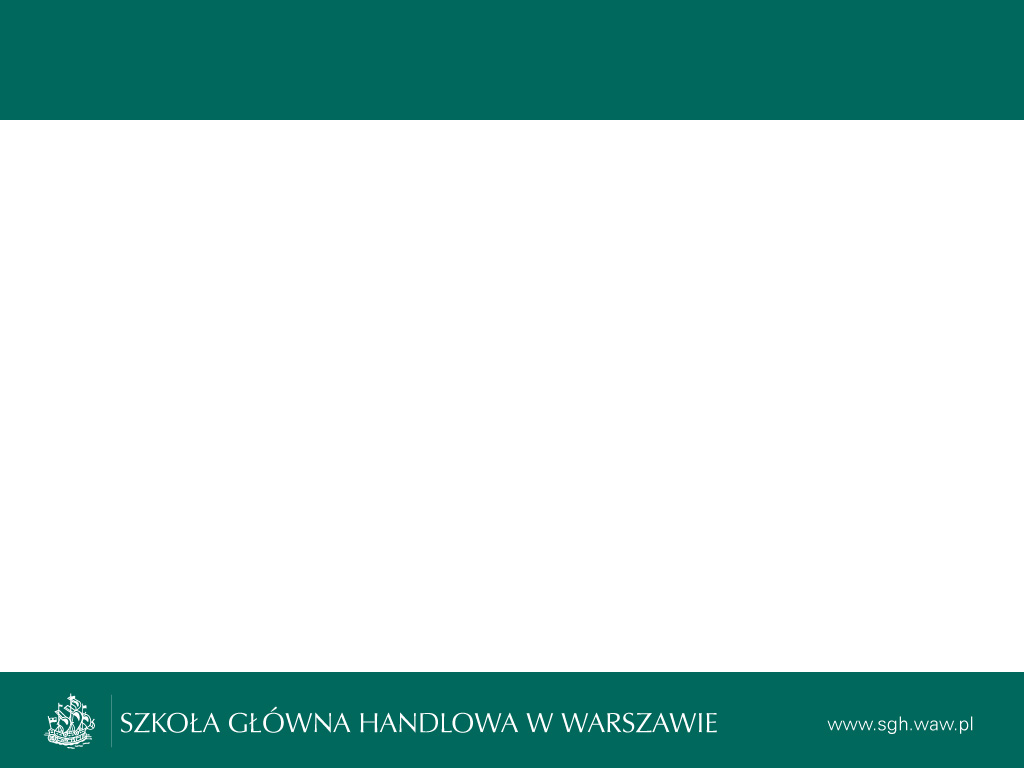 Conclusions
Portion of domestic capital formation undertaken by foreigners has no significance for supply capacity.
Institution quality has been identified as an negative impact factor, which is opposite finding to previous studies (Rodrik, et al. 2002).
Energy security (energy expenditures) is statistically significant and important for intermediate and capital goods export.
Availability and environmental issues are more influential than cost aspects.
[Speaker Notes: Ad (a) – import exposure effect is light
Availability – consumption
Environment - intensity]
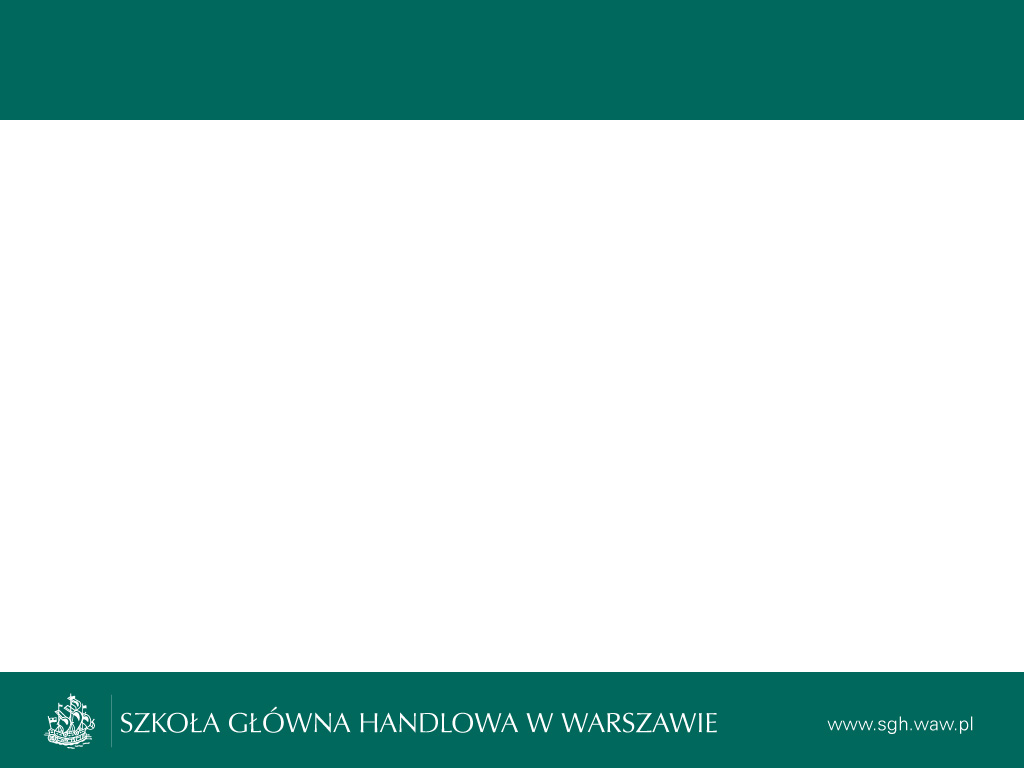 Further research
Deep analyze of selected group, eg. capital goods 
Taking into account the delay of energy variables (t-1)
Controlling the ICRG variable: grouping countries into groups for quality of institutions
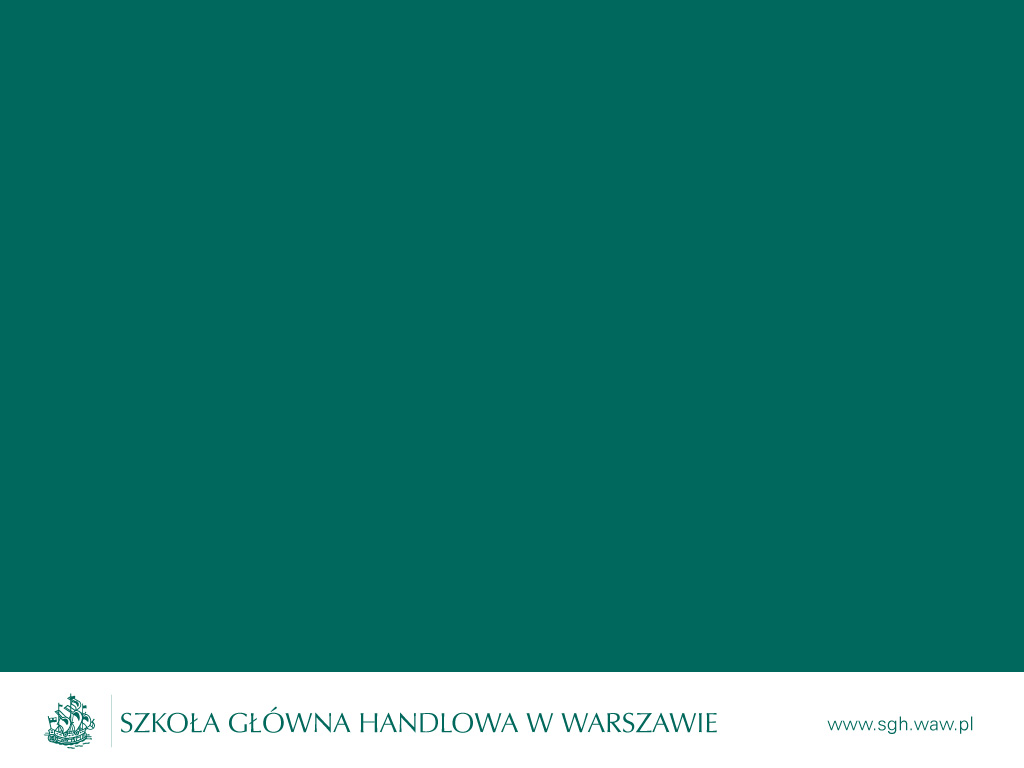 Modelling link betweenenergy security and international competitiveness
Honorata Łukaszewska: hlukas@sgh.waw.pl 
Eliza Przeździecka: eliza.przezdziecka@sgh.waw.pl